Superkid Heroes
少年英雄
选自《多维阅读第17级》
Observe the cover
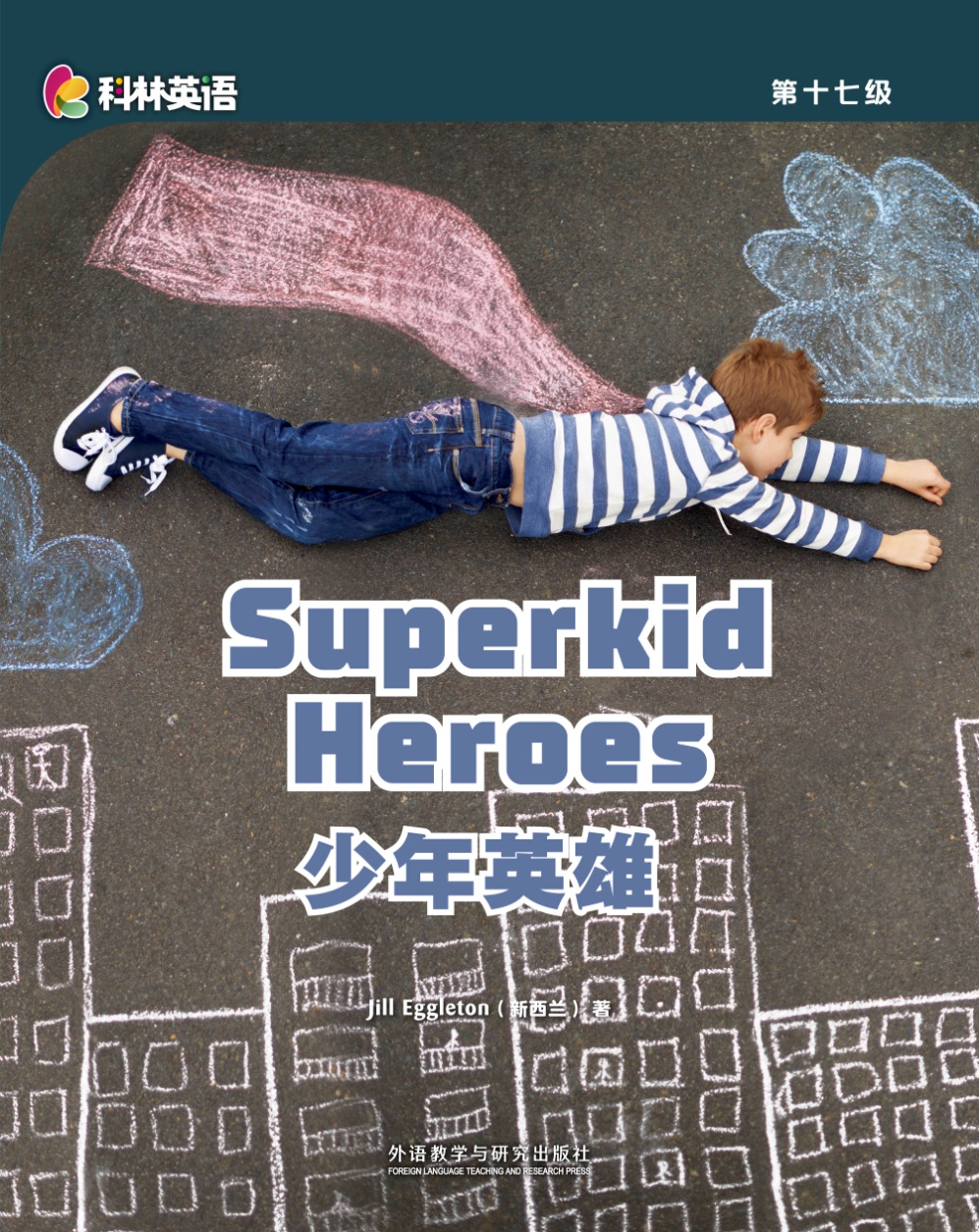 What is a hero?
Challenging situations
Caring  for others
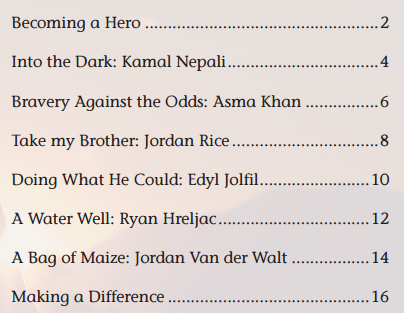 Courage
Bravery
Leadership
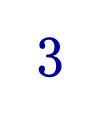 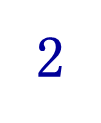 1
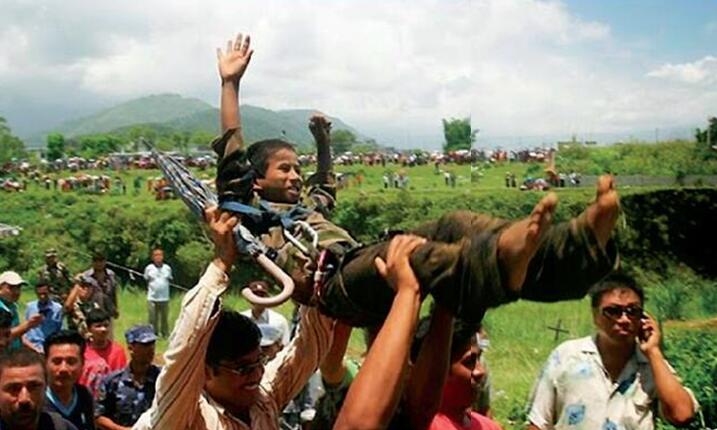 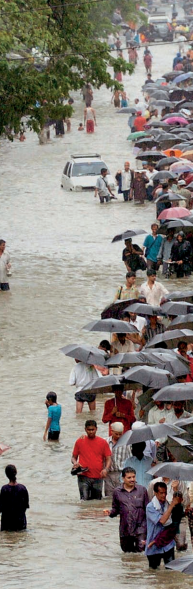 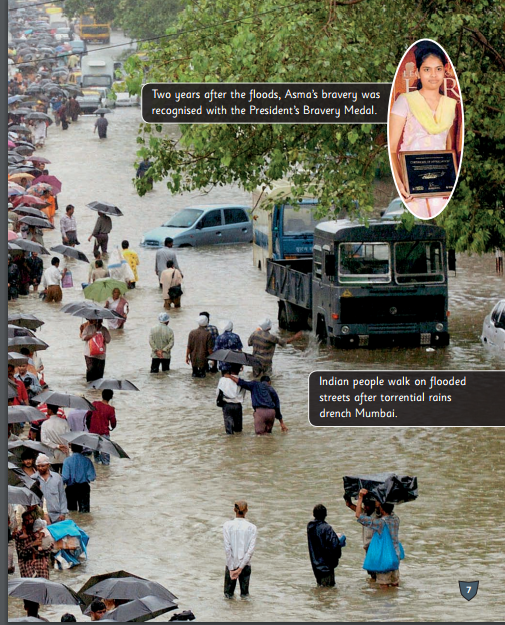 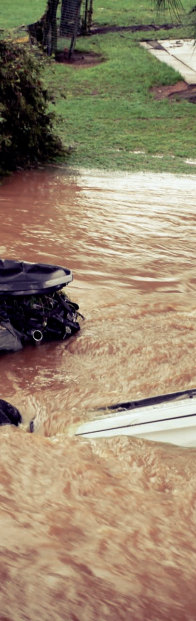 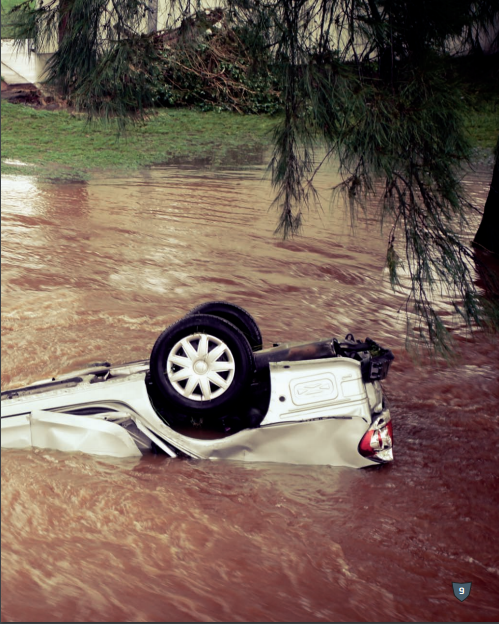 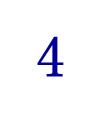 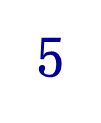 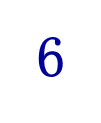 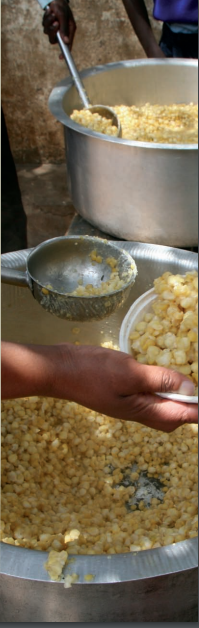 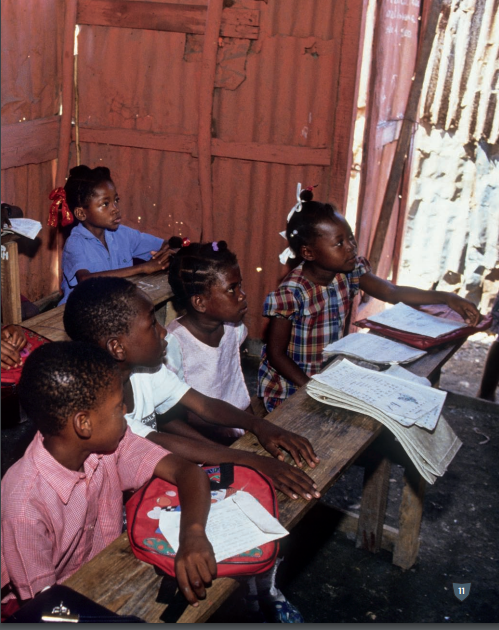 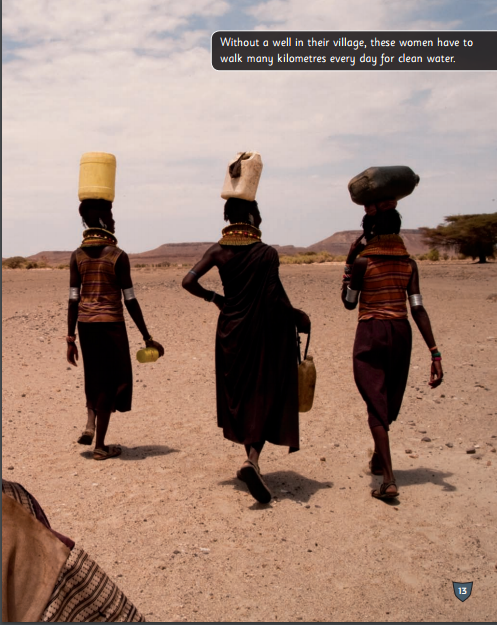 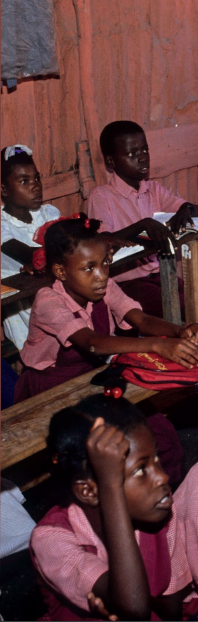 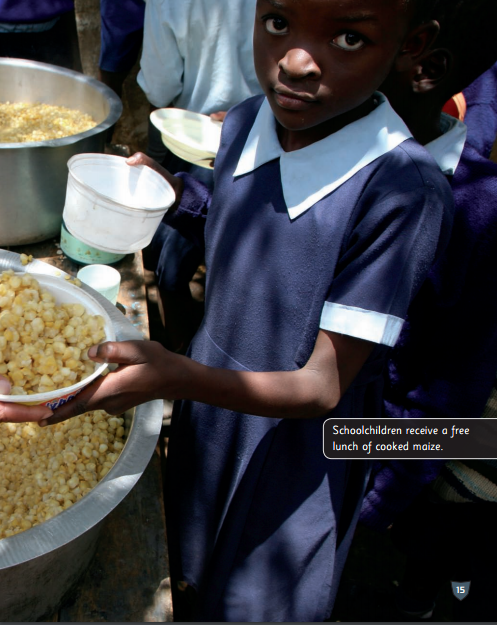 Locate the places
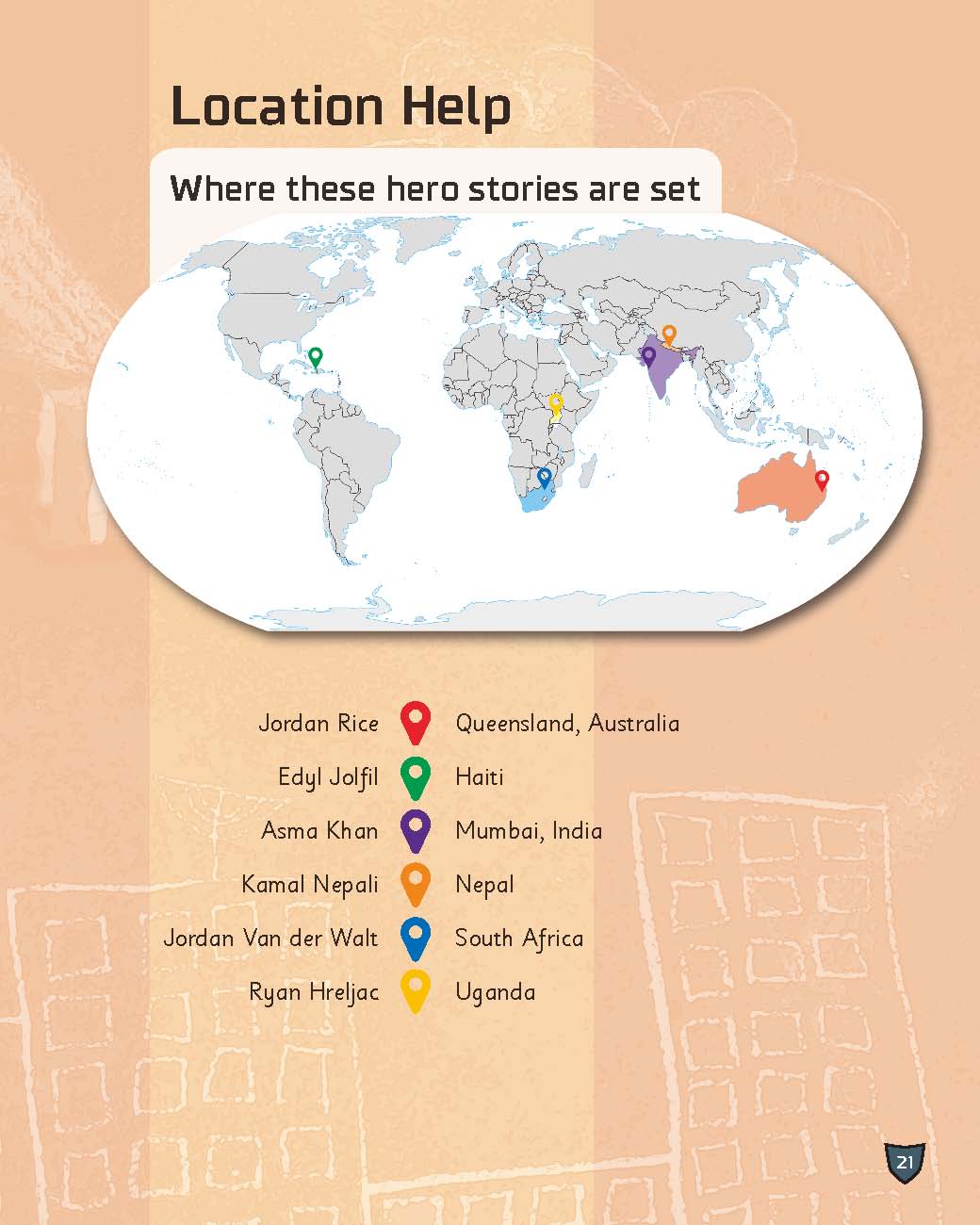 Into the Dark: 
Kamal Nepali (Nepal)
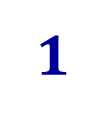 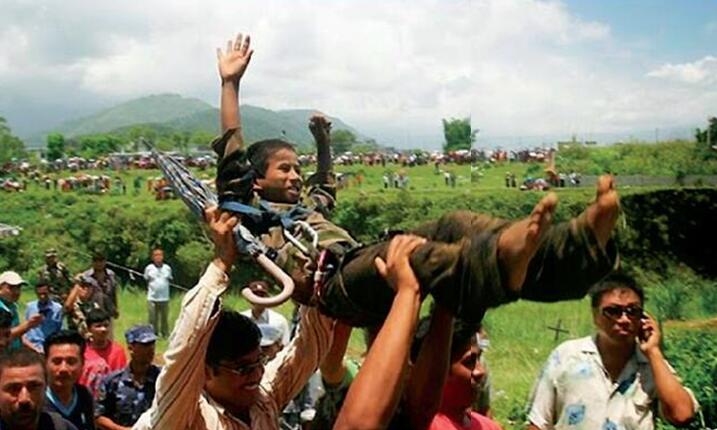 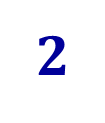 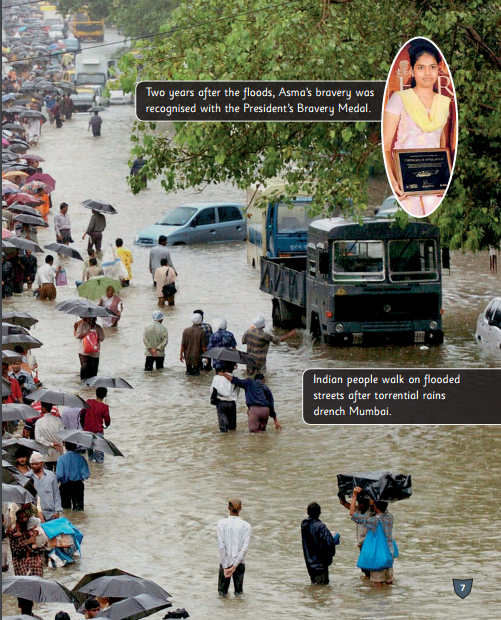 Bravery Against the Odds: 
Asma Khan (India)
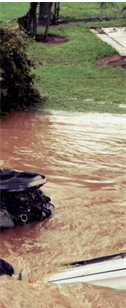 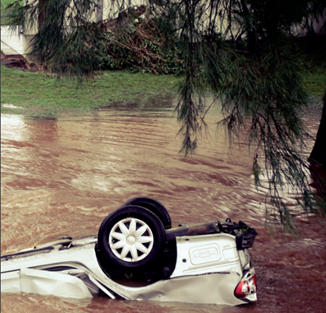 Take My Brother:
 Jordan Rice (Australia)
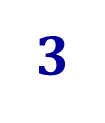 Doing What He Could: 
Edyl Jolfil (Haiti)
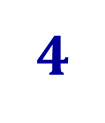 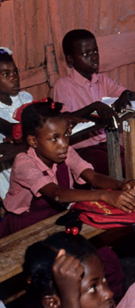 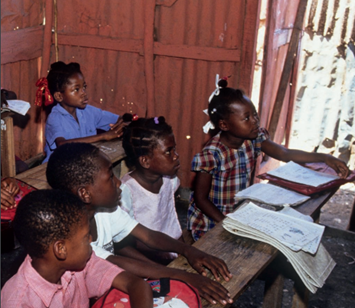 A Water Well: 
Ryan Hreljac (Uganda)
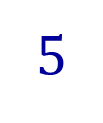 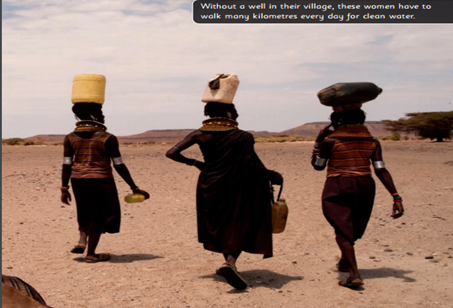 A Bag of Maize: 
Jordan Van der Walt (South Africa)
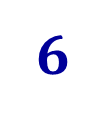 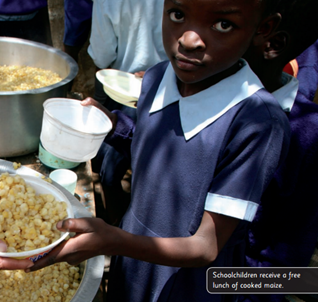 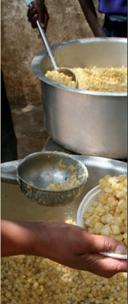 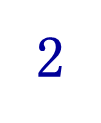 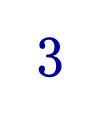 1
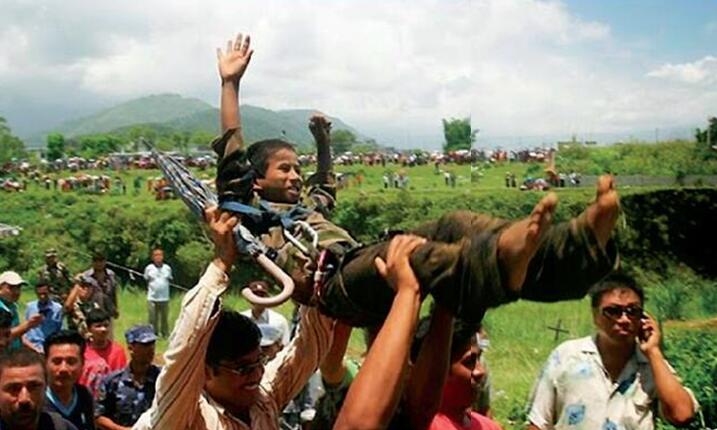 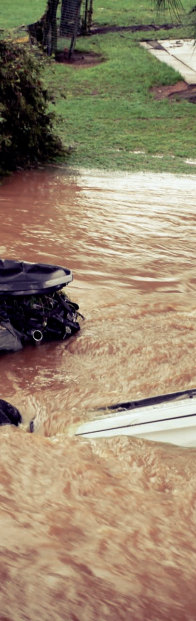 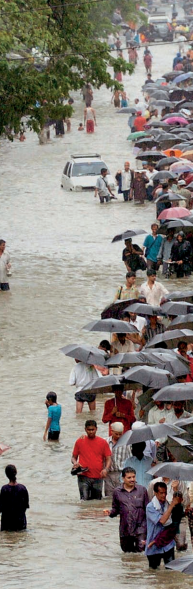 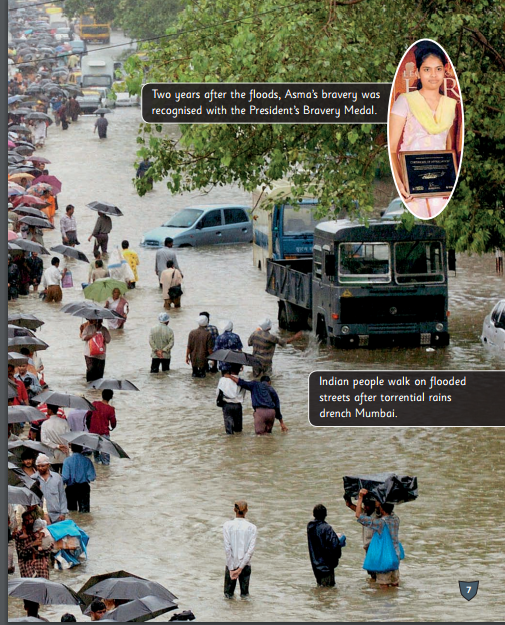 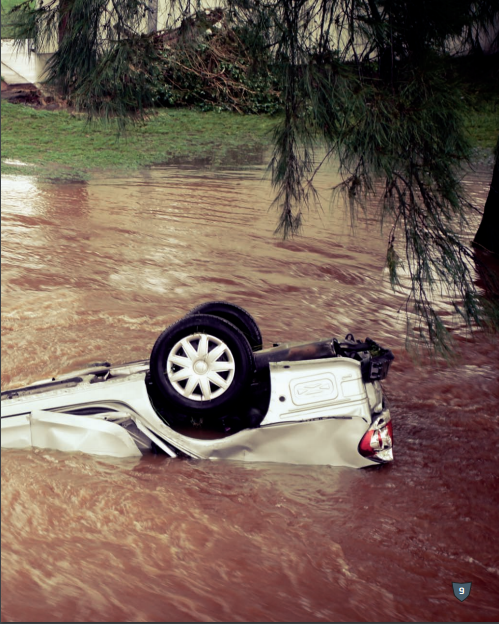 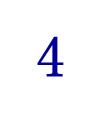 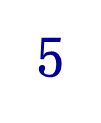 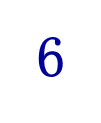 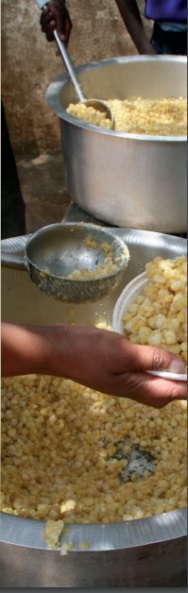 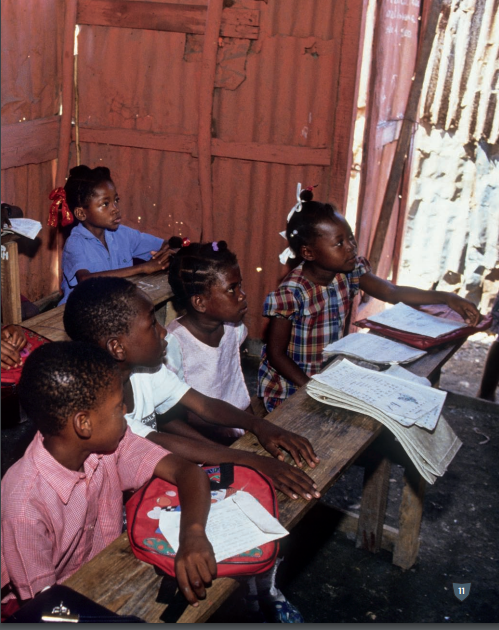 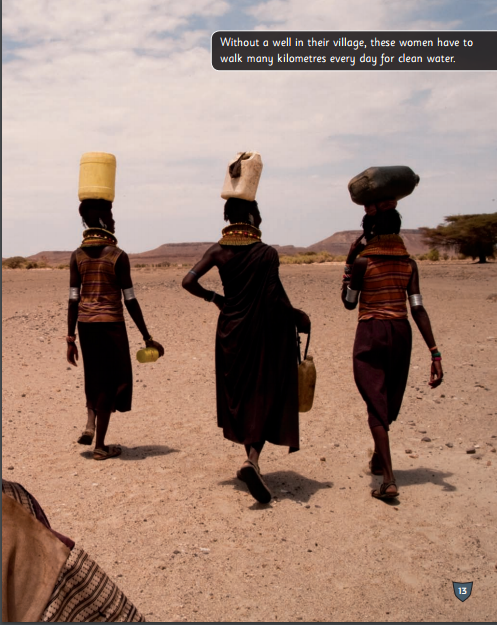 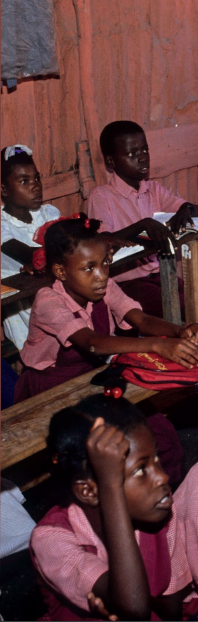 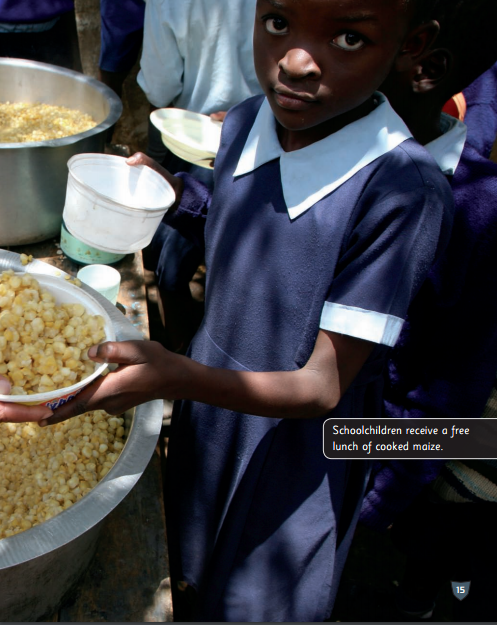 Choose one story and retell it
My name is … 
My story happened in … I …
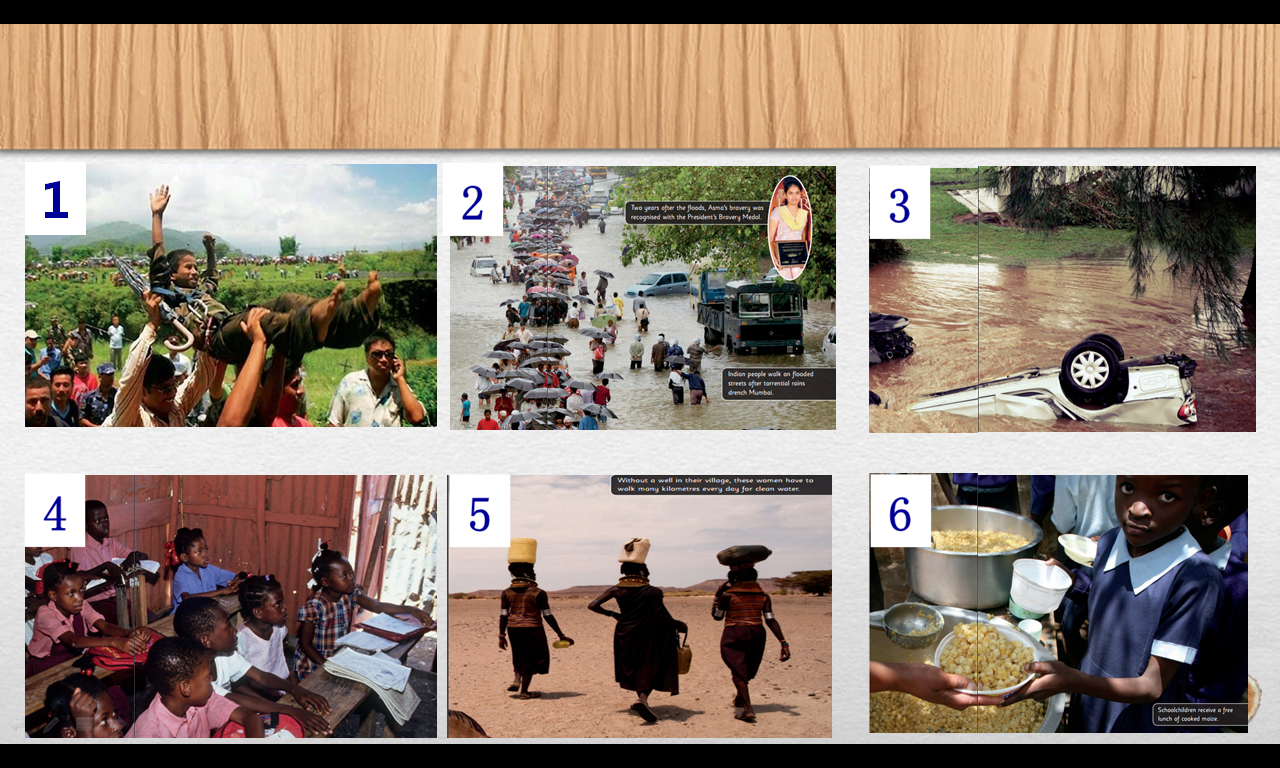 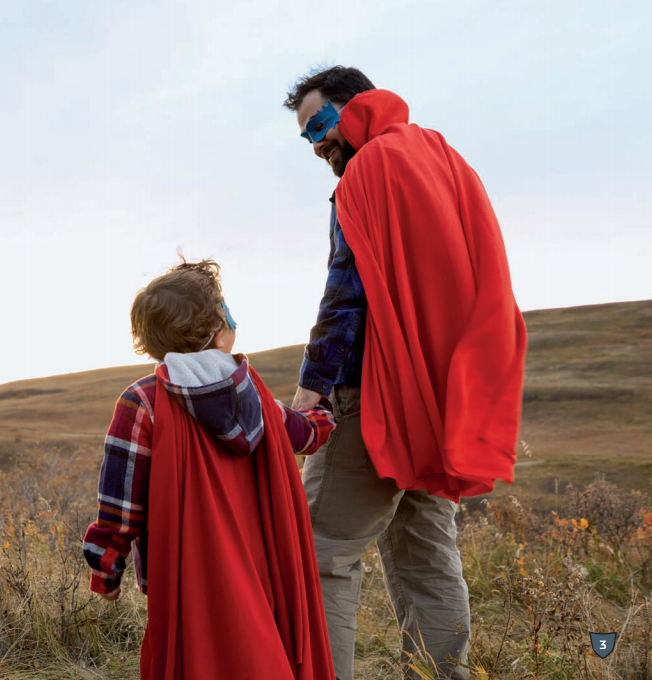 Discuss in groups
Which hero do you like best 
among the six heroes? Why?

2. What makes a real hero? 
Who is your hero in life? Why?

3. Do you want to be a hero? 
Why and how?
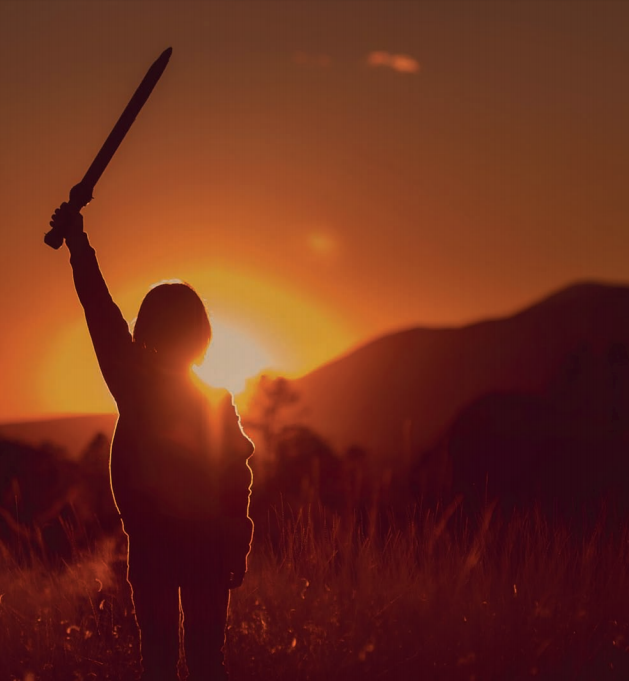 Homework
Write a paper to summarize the six stories;
Write down several tiny things that a hero may do to help make the world a better place; 
Write a hero story like one of the six stories in the book.
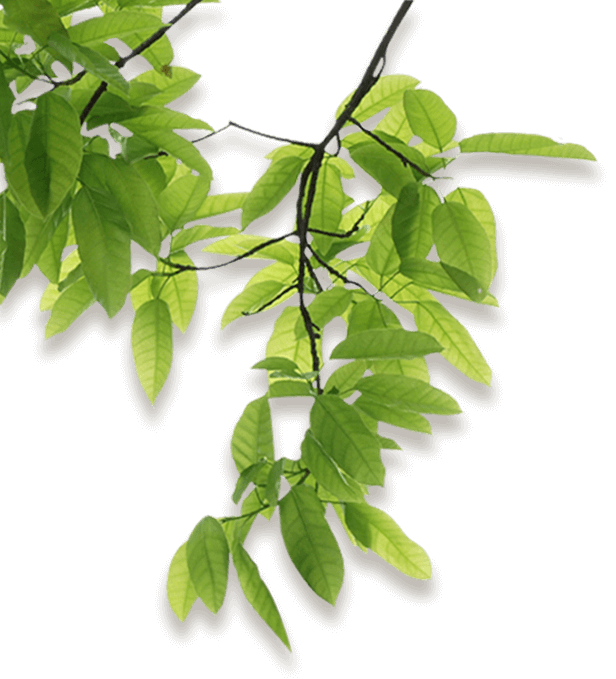 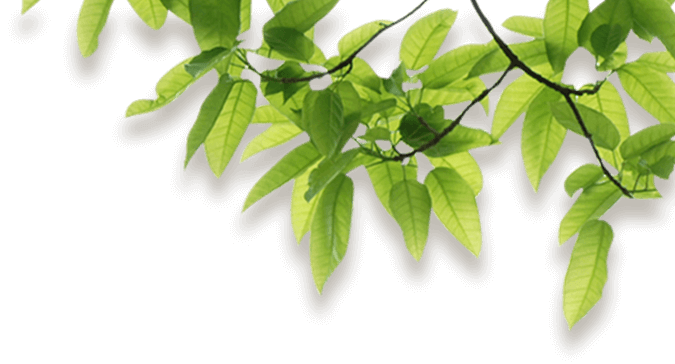 Thank You!